FREE, RESPONSIBLE & ACTIVE CITIZEN
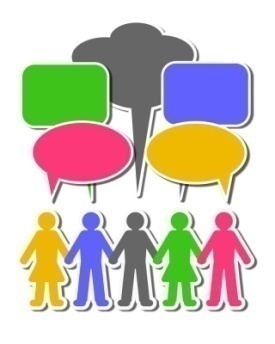 1.2. Tax compliance
Taxation is the amount of money that citizens and businesses are required to pay to the state, for their income and property or for the activity they carry out.
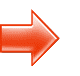 FREE, RESPONSIBLE & ACTIVE CITIZEN
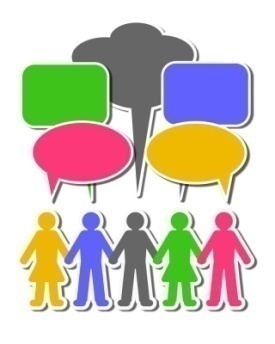 1.2. Tax compliance
In Greece, the problem lies in the lack of tax compliance, that is, the denial or the attempt of citizens and businesses to conceal their income & property in order to evade taxes.
FREE, RESPONSIBLE & ACTIVE CITIZEN
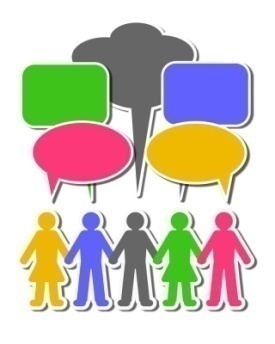 1.2. Tax compliance
FREE, RESPONSIBLE & ACTIVE CITIZEN
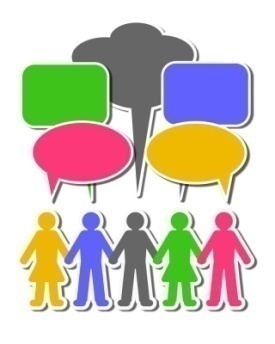 1.2. Tax compliance
1.2.1. Tax havens
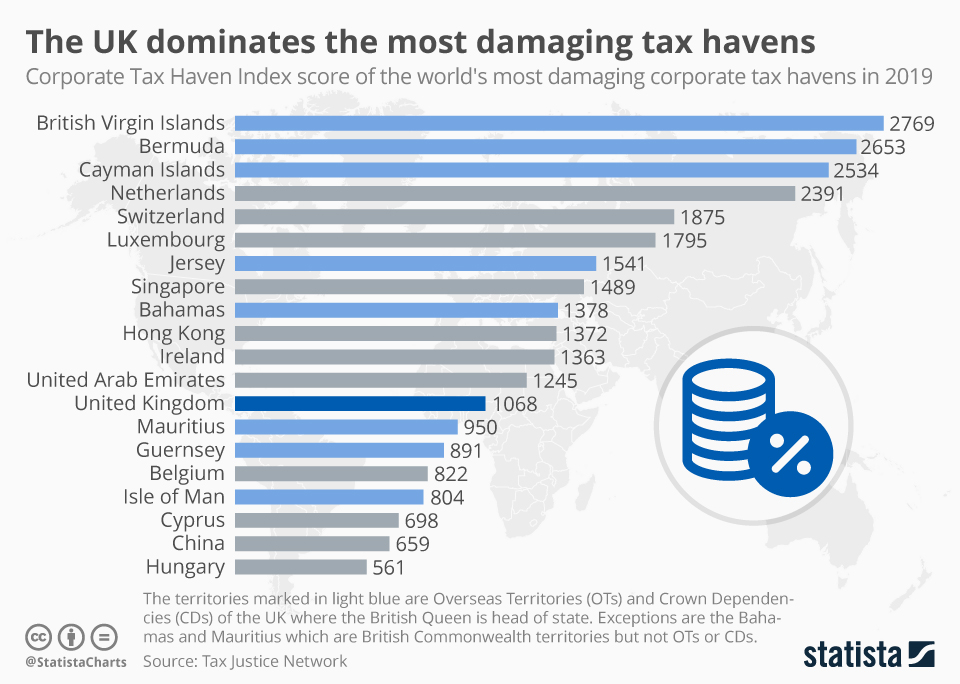 FREE, RESPONSIBLE & ACTIVE CITIZEN
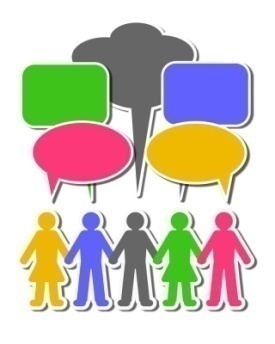 1.2. Tax compliance
1.2.1. Tax havens
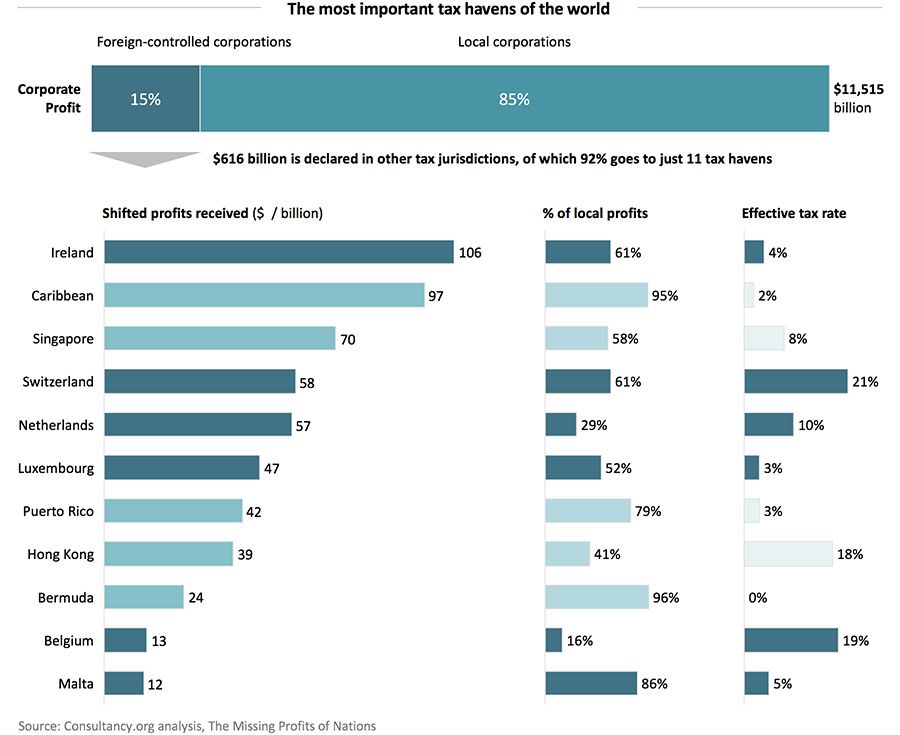 FREE, RESPONSIBLE & ACTIVE CITIZEN
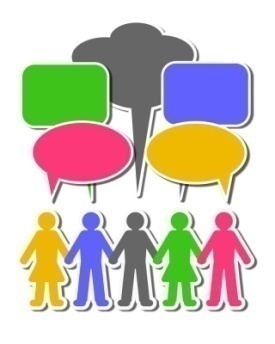 1.2. Tax compliance
1.2.2. Tax evasion
→ Tax evasion is a deeply anti-social act.
→ It deprives the state of valuable resources, with which social policy can be implemented (hospitals, schools, public roads, etc.).
FREE, RESPONSIBLE & ACTIVE CITIZEN
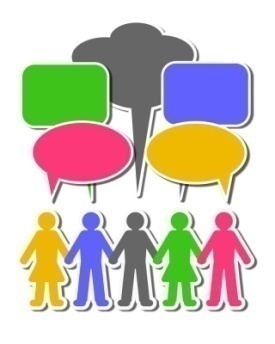 1.2. Tax compliance
1.2.2. Tax evasion
FREE, RESPONSIBLE & ACTIVE CITIZEN
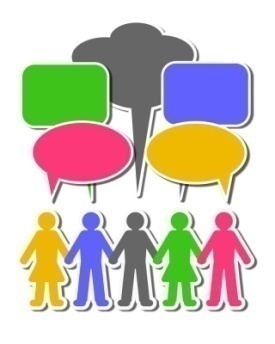 1.2. Tax compliance
1.2.2. Tax evasion
FREE, RESPONSIBLE & ACTIVE CITIZEN
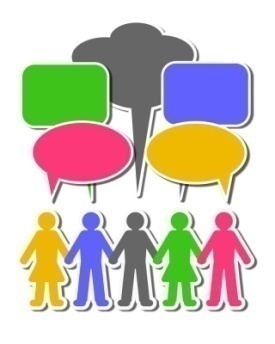 1.2. Tax compliance
1.2.2. Tax evasion
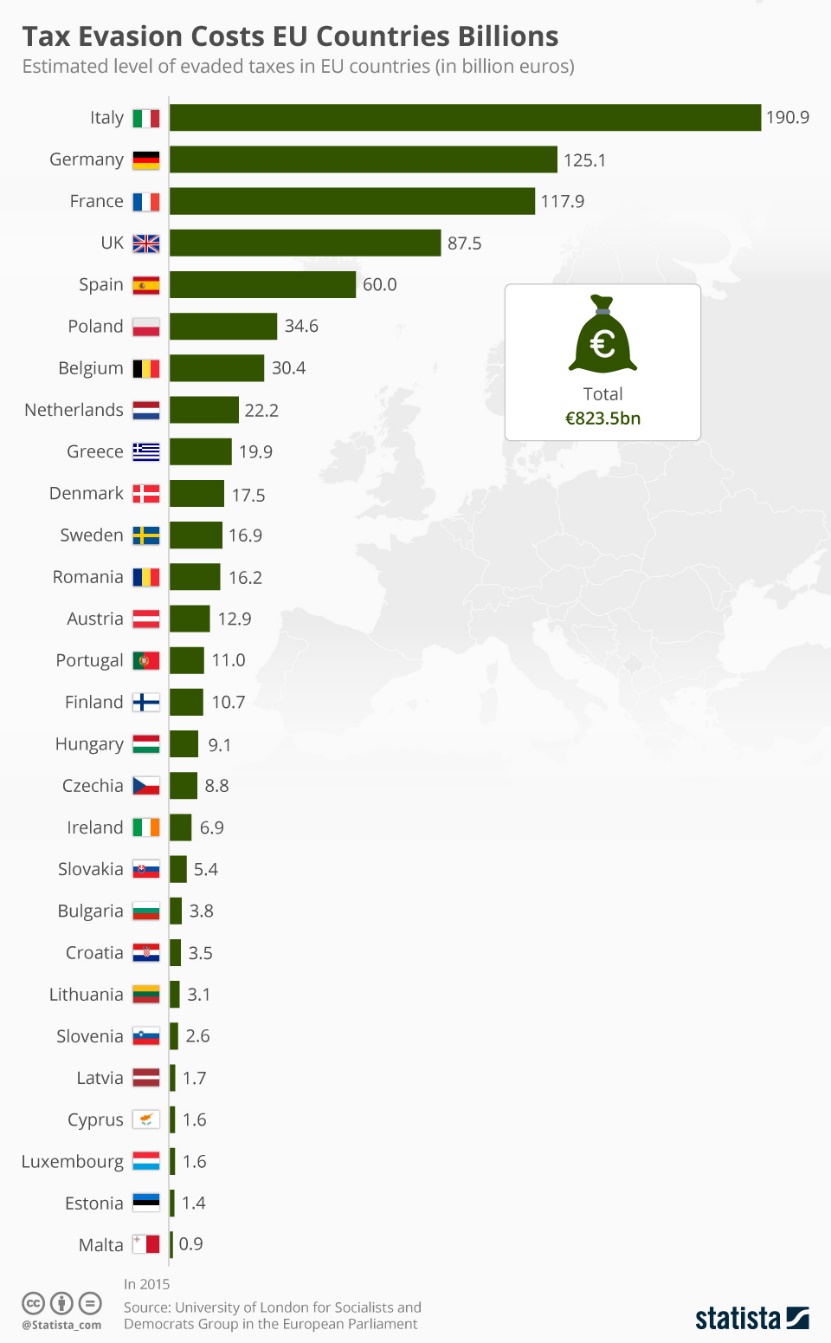